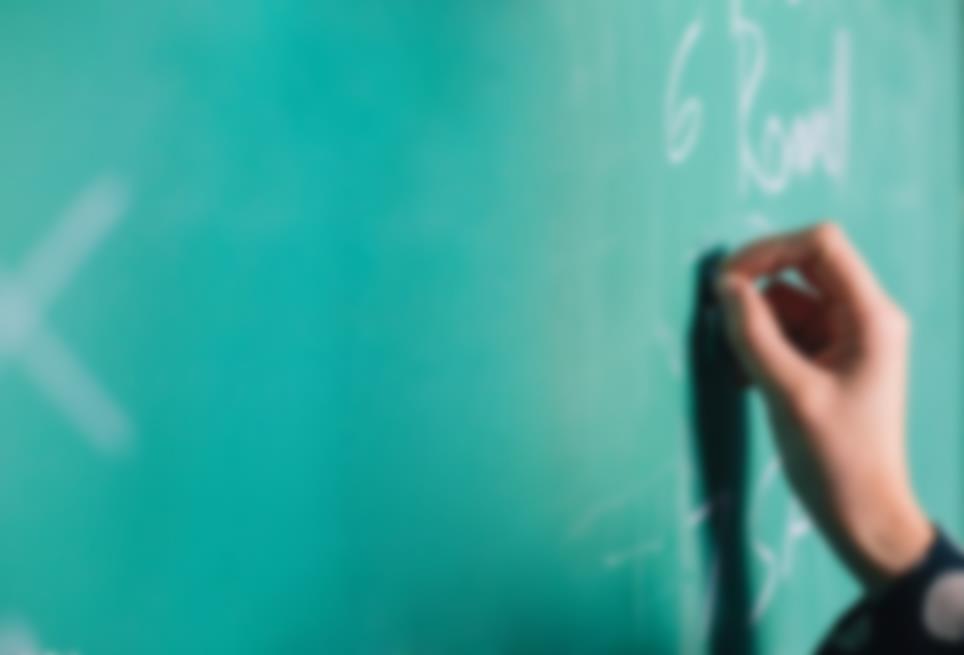 第三章 添加MySQL数据表
数据与字符集设置
MySQL数据库
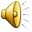 00
SQL语句操作数据表2
在最前面添加
操作数据表字段
添加新字段
在指定字段后添加
不指定，默认最后
修改字段名
修改字段
修改字段类型和长度
删除数据表中的字段
00
SQL语句操作数据表2
操作数据库
复制数据表
只复制表结构
修改数据表
修改数据表名
删除未关联的数据表
删除数据表
删除已关联的数据表
01  使用SQL语句添加数据
目 录
第三章第一节
02     数据库的字符集
03     本章小结
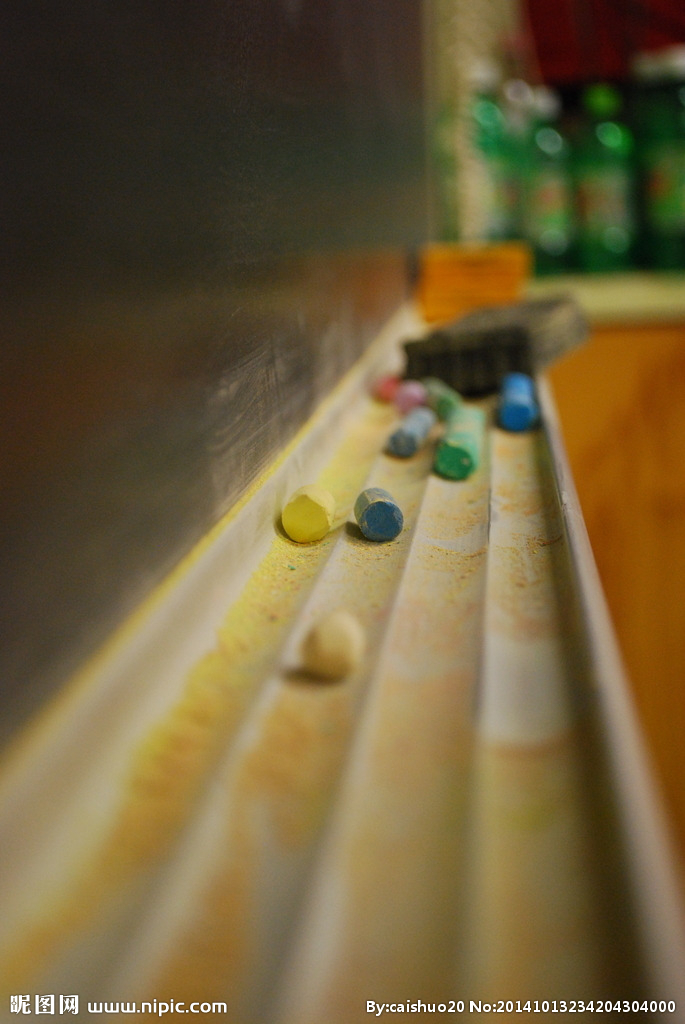 01
使用SQL语句
添加数据
01
使用SQL语句添加数据
1、插入全部数据：
语法： insert into 表名  values  (值1,值2,值3,...)
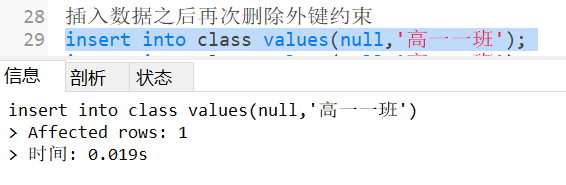 [Speaker Notes: 设置好默认值后插入数据时想直接使用默认值--用default代替]
01
使用SQL语句添加数据
2、一次插入多条数据：
语法：insert into 表名  values  (值1,值2,值3,...), (值1,值2,值3,...),...;
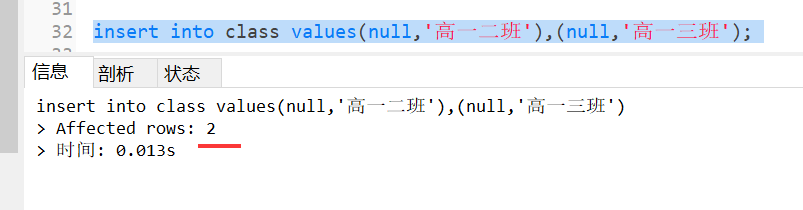 01
使用SQL语句添加数据
3、插入部分数据：
语法：insert into 表名 (字段1,字段2,字段3,...) values  (值1,值2,值3,...);
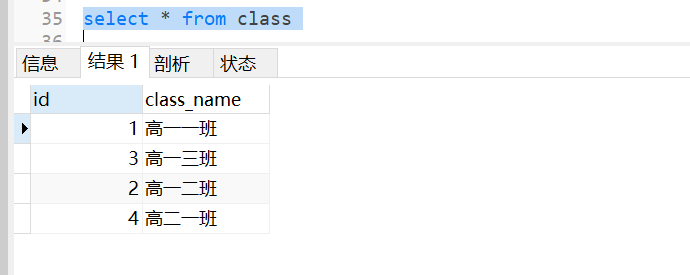 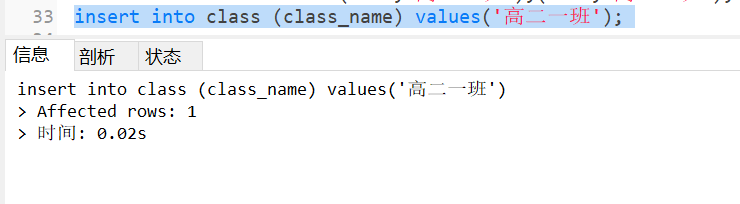 01
插入数据时要注意
1
2
3
4
对于Date类型的数据，插入时，必须使用“YYYY-MM-DD”的格式，且日期数据必须用半角单引号。
若某个字段上设置了主键约束，则插入记录时不允许出现重复数值。
插入字符型（Char和Varchar）和日期时间型（Date等）数据时，都必须在数据的前后加半角单引号，只有数值型（Int、Float等）的值前后不加半角单引号。
若某个字段不允许为空，且无默认值约束，则表示向数据表中插入一条记录时，该字段必须写入值。
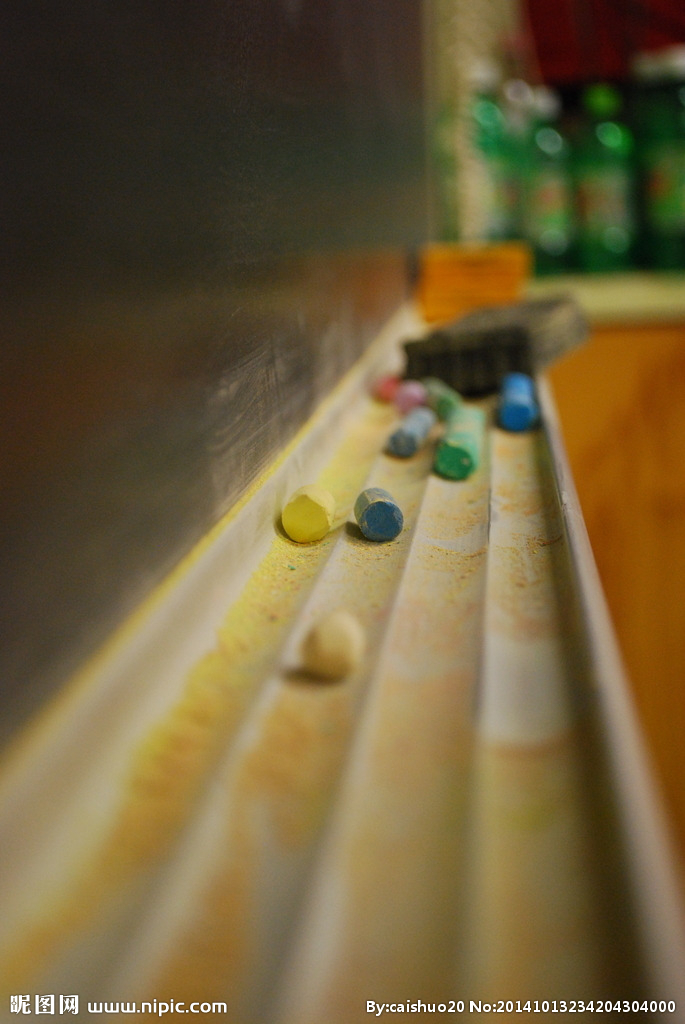 02
数据库的字符集
01
数据库的字符集
字符集：某个范围字符的编码规则。
字符集定义MySQL存储字符串的方式
排序规则定义字符串的排序方式
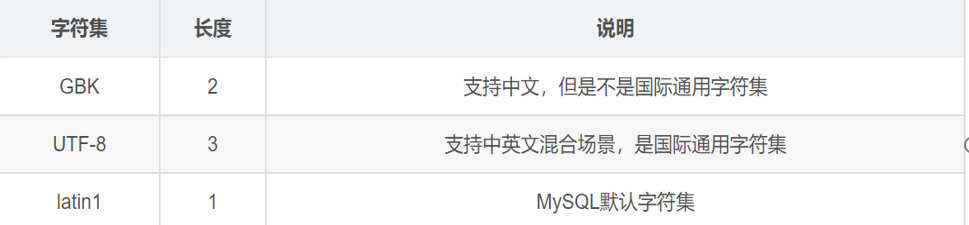 [Speaker Notes: 不同的字符集有不同的编码规则
字符是各种文字和符号的总称，包括各国家文字、标点符号、图形符号、数字等。]
01
如何选择合适的字符集
1、满足应用支持语言的需求
2、涉及数据的导入，需要考虑字符集对数据的兼容性
*需要大量运算，选择定长,如latin1或GBK；
    *只需要支持中文，数据量很大，对性能要求高，可选GBK；  
    *utf8mb4支持emoji表情和特殊字符；   
    *数据库处理不同地区文字，选择Unicode即MySQL中的utf8；
3、考虑客户端支持情况，如果客户端都支持相同的字符集，应该优先选择客户端支持的字符集
[Speaker Notes: 只需要支持中文，并且数据量很大，性能要求也很高，可选GBK(定长，每个汉字占用双字节，英文也占双字节)]
01
SQL语句操作数据库的字符集
查看MySQL数据库所支持的字符集：
语法：show character set;
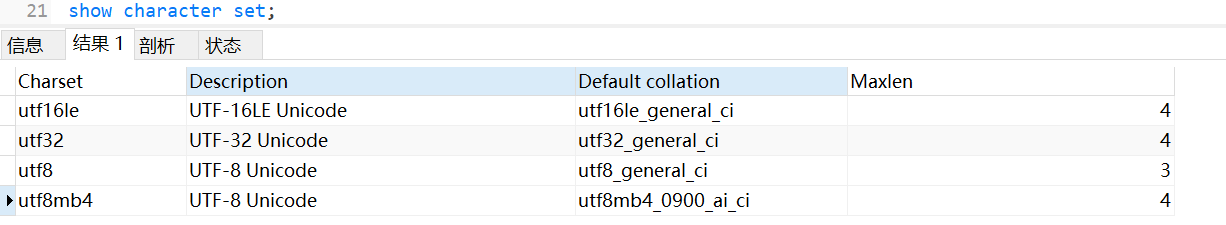 [Speaker Notes: 在最新的MySQL8.0中，默认存储引擎已经是utf8mb4]
01
SQL语句操作数据库的字符集
查看数据库的字符集：
语法： show variables like 'character%'
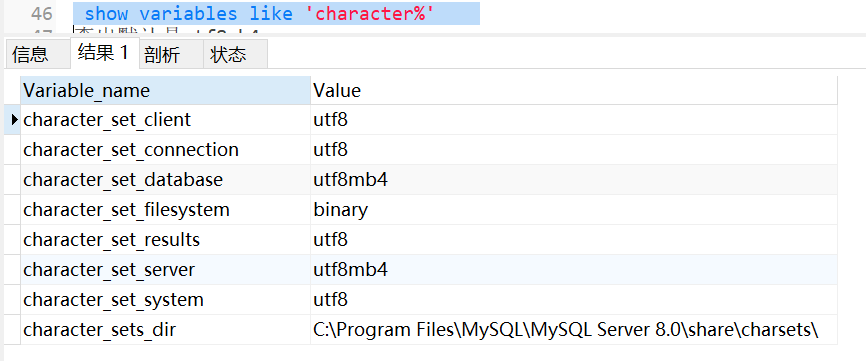 [Speaker Notes: 设置后，服务器启动后，所有连接默认使用***字符集进行连接]
01
SQL语句操作数据库的字符集
设置连接的字符集和排序规则：
语法：set names 字符集；
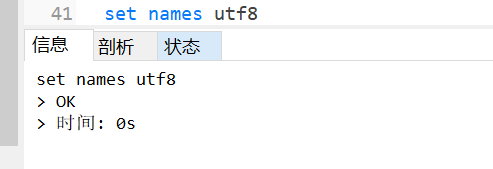 [Speaker Notes: 设置后，服务器启动后，所有连接默认使用***字符集进行连接]
01
SQL语句操作数据库的字符集
修改数据库的字符集：
语法： alter database 数据库名  default character set 字符集;
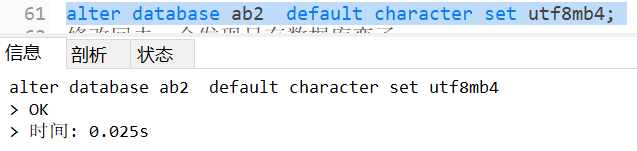 [Speaker Notes: 设置后，服务器启动后，所有连接默认使用***字符集进行连接]
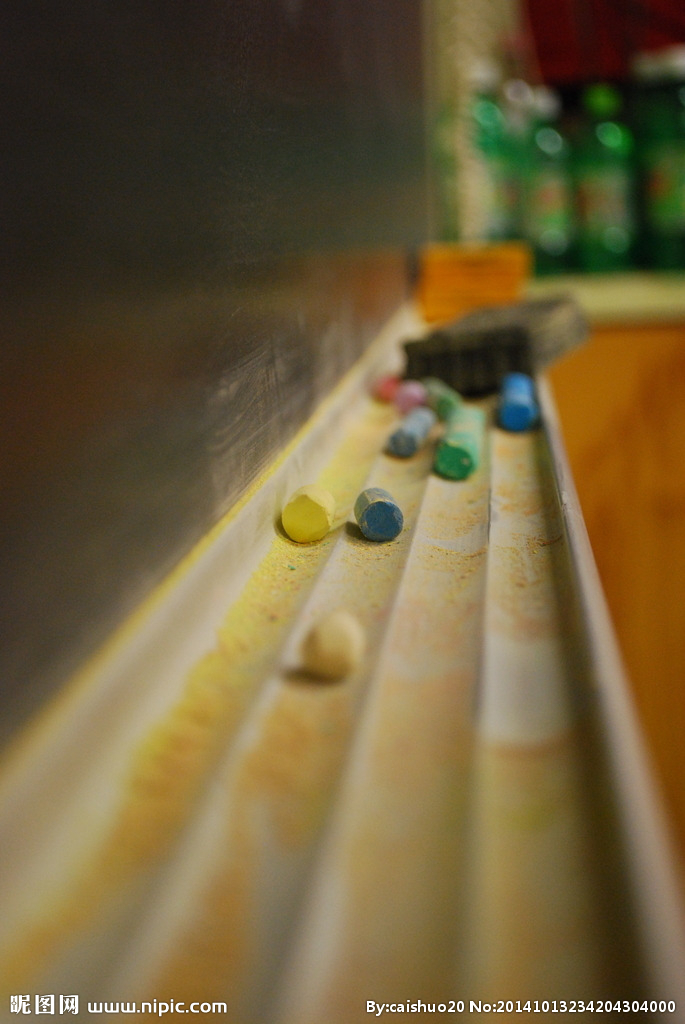 03
本章小结
03
课堂小结
insert into 表名 values (值,...)
SQL语添加数据
insert into 表名 字段名(名1,...) values (值,...)
查看数据库的字符集
SQL语句操作数据库的字符集
修改设置连接的字符集和排序规则
修改数据库的字符集
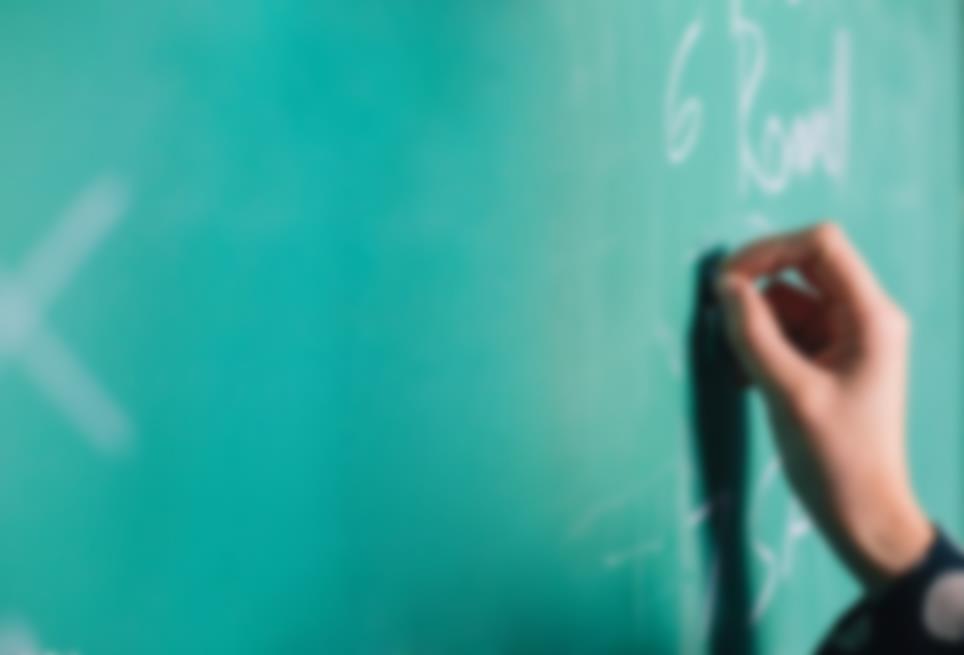 THANK YOU！
谢谢欣赏